Reflexy, pyramidové jevy
Neurofyziologie a neuropatologie 

Mgr. Pavlína Bazalová
Reflex
2
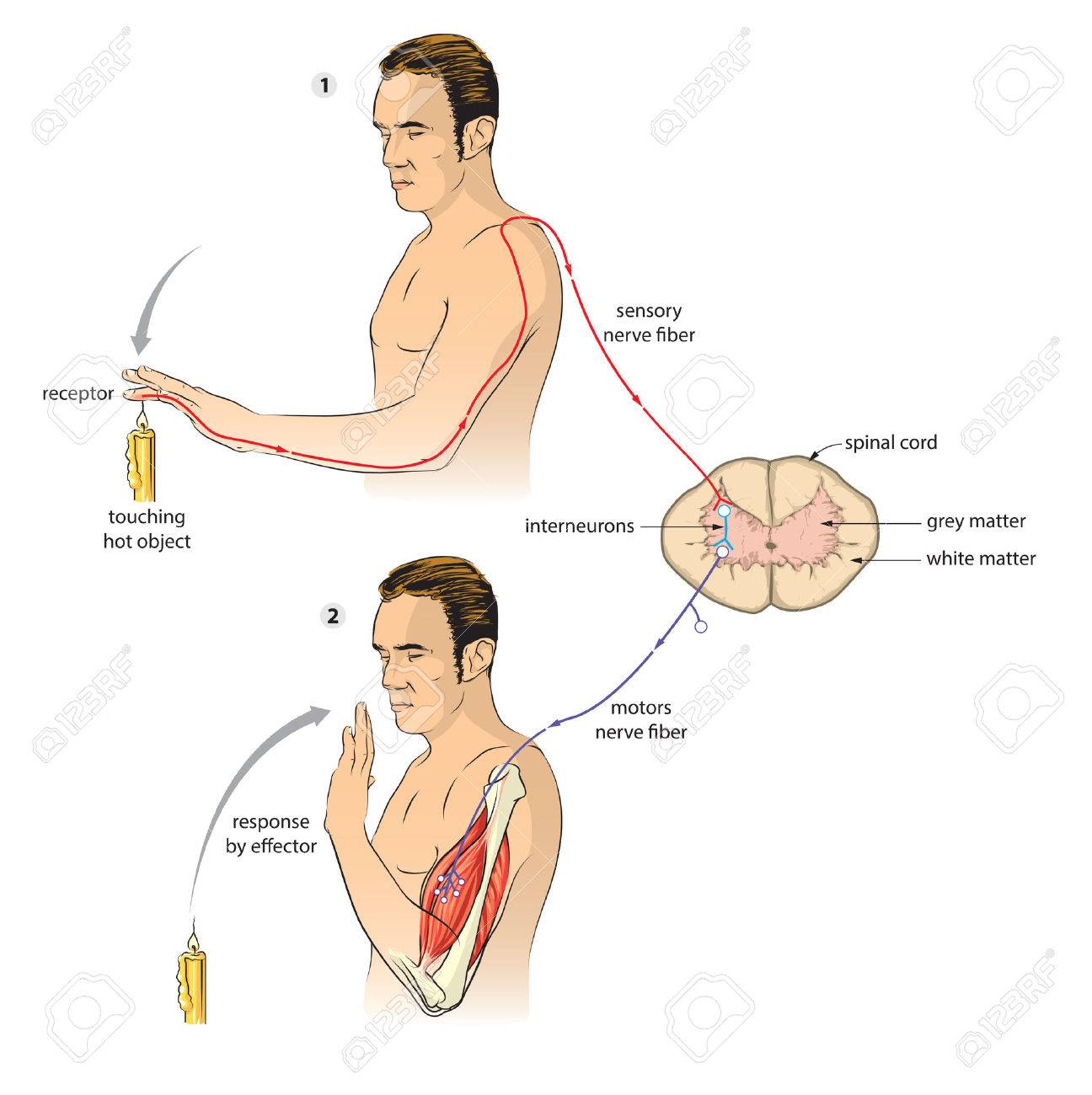 Reflexní oblouk
Zdroj obrázku: https://previews.123rf.com/images/lukaves/lukaves1602/lukaves160200005/52435799-reflex-arc.jpg
3
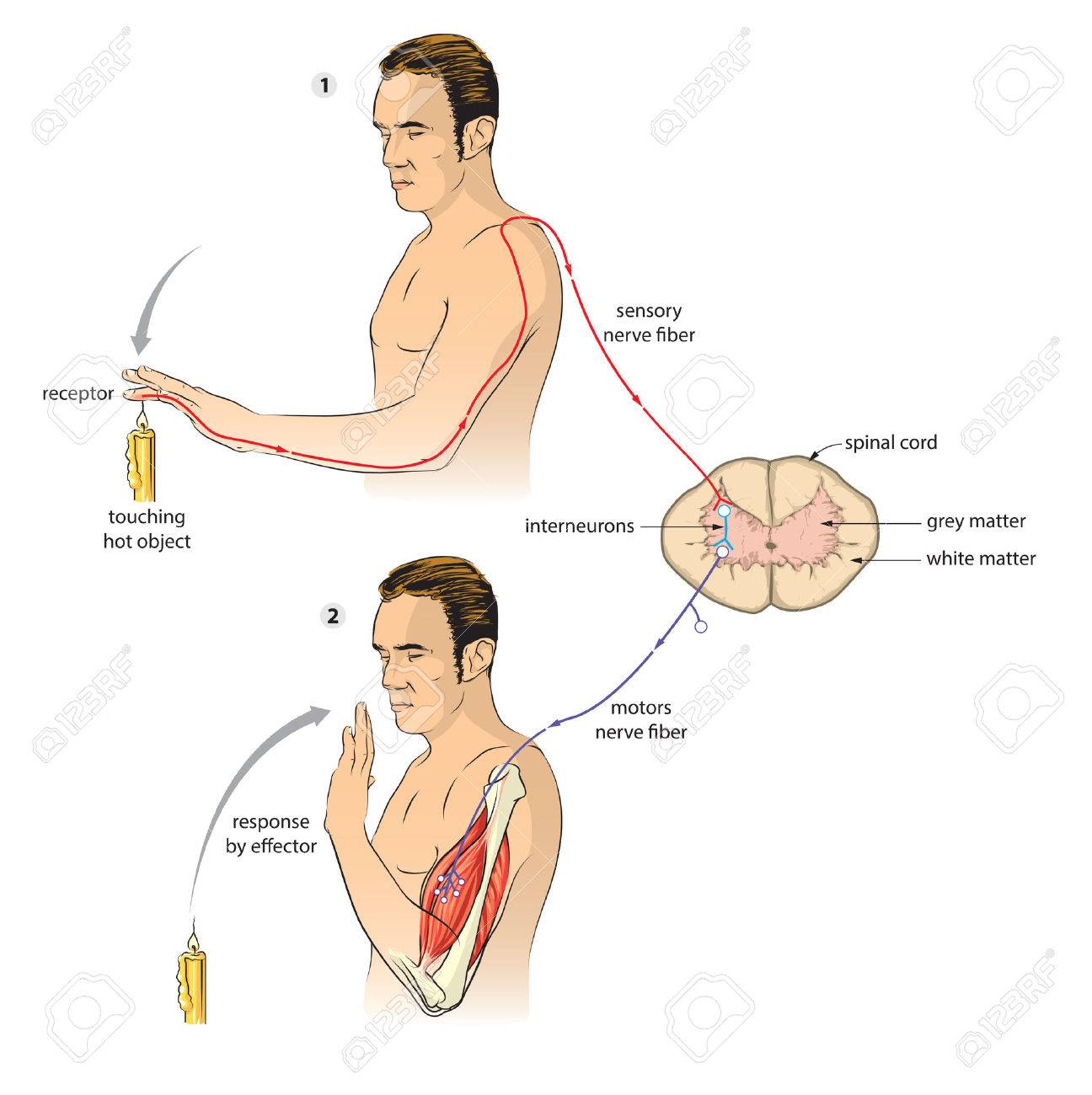 Dělení reflexů
Podmíněné (získané) a nepodmíněné (vrozené)

Počet synapsí: Monosynaptické x polysynaptické 

Typ receptoru: 
Interoreceptory: Proprioceptivní, viscerální (viscerosamotické)
Exteroreceptory: Exteroceptivní (kožní), smyslové






Primitivní reflexy – pozn. Patří k tématu vyšetření novorozence a kojence, vývojové neurofyziologie Někdy bývají označovány taky jako reflexy vyhasínající nebo primární.
Zdroj obrázku: https://previews.123rf.com/images/lukaves/lukaves1602/lukaves160200005/52435799-reflex-arc.jpg
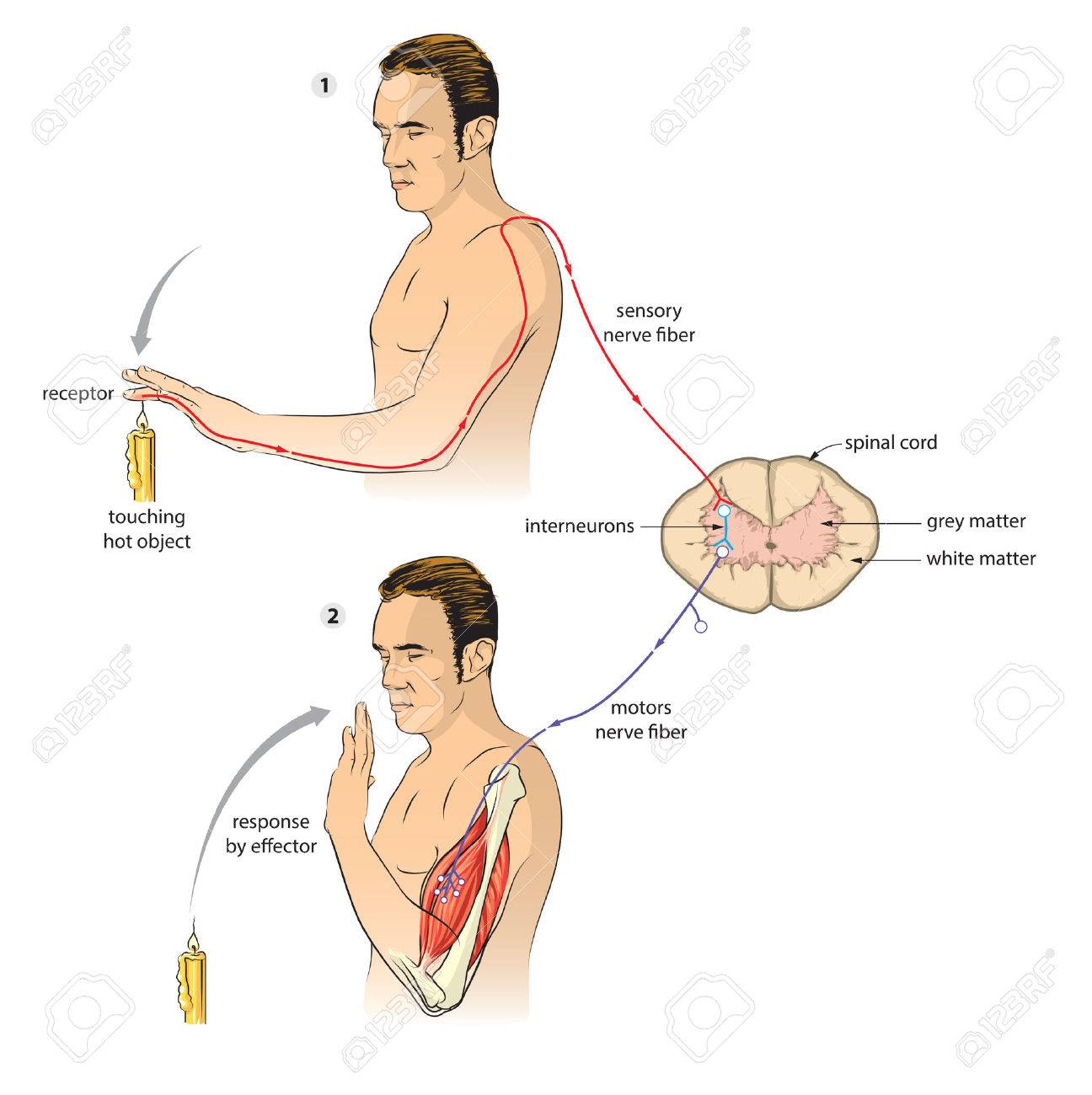 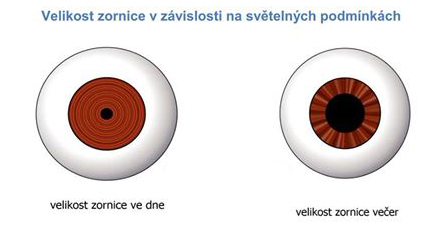 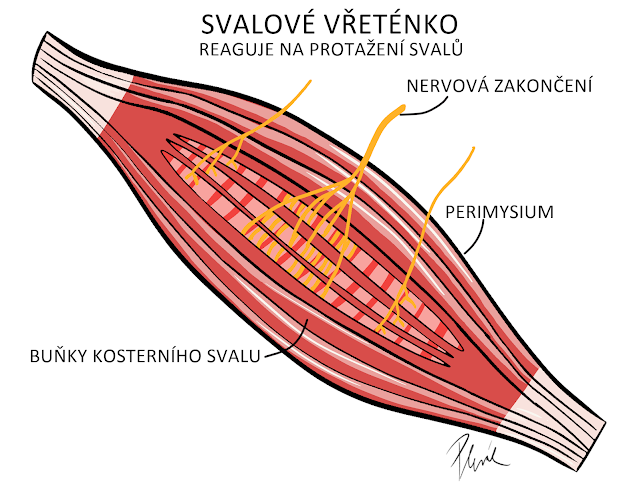 https://previews.123rf.com/images/lukaves/lukaves1602/lukaves160200005/52435799-reflex-arc.jpg
https://optikapleyerova.cz/bez-presneho-mereni-mirite-slepo/
https://www.axon-med.cz/2020/10/propriocepce-viscerosenzorika.html
4
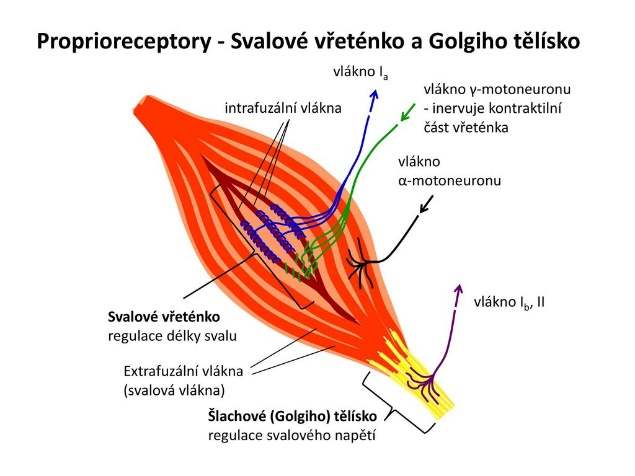 Proprioceptivní reflexy
Reflexní oblouk: 

Receptor = svalová vřeténka a šlachová tělíska 
Dráha dostředivá: aferentní (senzitivní) nervové vlákno
Centrum: buňka ve spinálním gangliu
Dráha odstředivá: alfa-motoneuron
Efektor: kosterní sval
svalové vřeténko (zdroj: https://slideplayer.cz/slide/12720931/)
5
1. Proprioceptivní reflexy
Svalové vřeténko:
aktivuje se  při protažením svalu 
Tzv. Napínací reflex (monosynaptický)
-> aktivace alfaMN příslušného svalu (svalová kontrakce) a inhibice alfaMN antagonisty
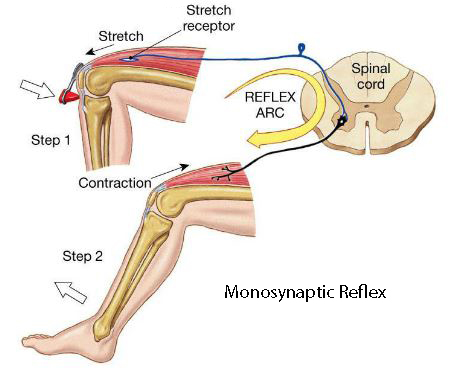 Napínací reflex – svalové vřeténko(myotatický reflex)
6
http://humanphysiology.academy/Neurosciences%202015/Chapter%202/P.2.2%20Spinal%20Reflexes.html
Napínací reflex – svalové vřeténko
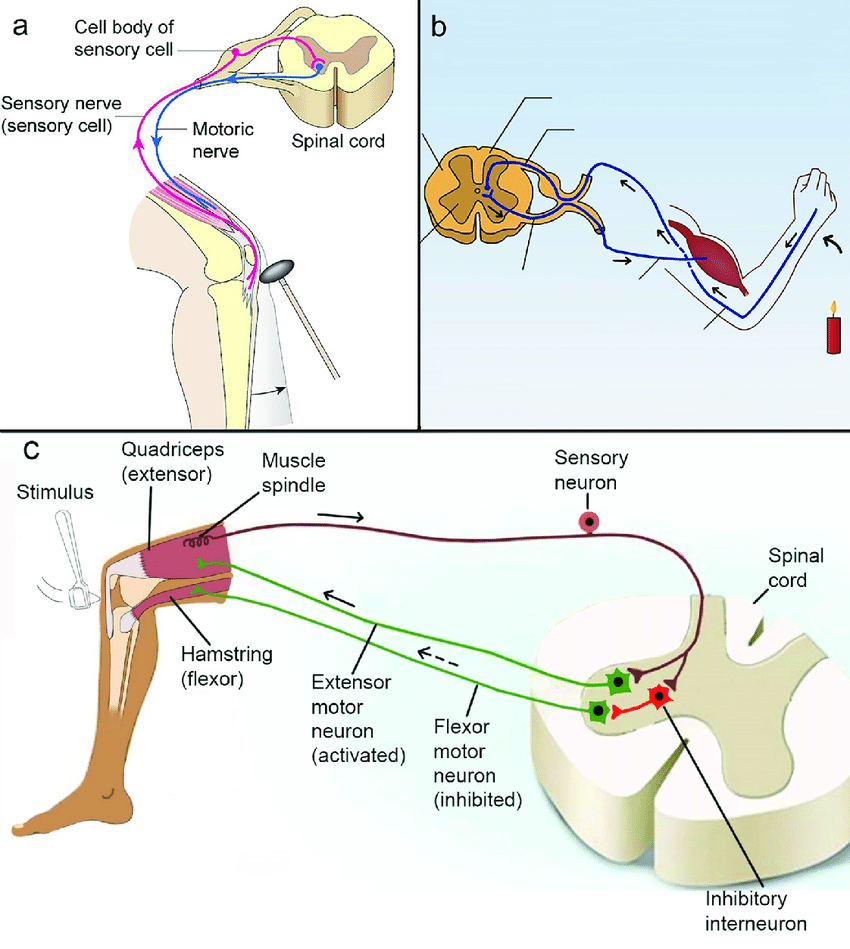 https://www.researchgate.net/publication/357236438_Identifying_knowledge_important_to_teach_about_the_nervous_system_in_the_context_of_secondary_biology_and_science_education-A_Delphi_study/figures?lo=1
7
Reciproční inhibice
2. Exteroceptivní reflexy
Receptory: nacházející se v kůži (reagují na např. na dotyk, tlak, teplotu, ev. bolest)
Typicky polysynaptické reflexy
Extenzorový reflex – vzniká podrážděním dotekových receptorů -> kontrakce extenzorů (podstata postojových, posturálních  reakcí)

Flexorový reflex – bolestivý podnět -> flexorová reakce (tj. snaha oddálit část těla od zdroje bolesti)

Zkřížený extenzorový reflex – kombinace výše uvedených
8
Flexorový reflex
http://humanphysiology.academy/Neurosciences%202015/Chapter%202/P.2.2%20Spinal%20Reflexes.html
9
Zkřížený extenzorový reflex
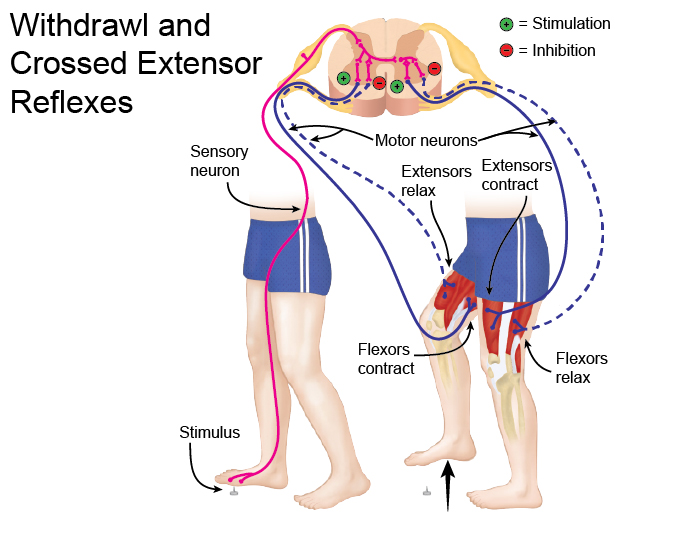 https://content.byui.edu/file/a236934c-3c60-4fe9-90aa-d343b3e3a640/1/module9/readings/somatic_reflexes.html
10
3. Smyslové reflexy
Receptorem je smyslový orgán: oko, ucho (vč. Vestibulárního aparátu), chuťové buňky, čichové buňky 

Příklady: 
 vestibulookulární reflexy (statokinetické) 
Zornicový reflex – přímá a nepřímá reakce
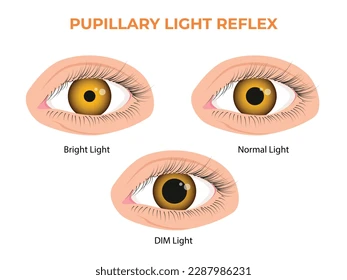 11
Vyšetření reflexů
Hodnotím:

Výbavnost reflexu
každý reflex může chybět v určitém procentu případů i u zdravého jedince.
Nevýbavnost reflexu – areflexie 

Kvantitativní odpověď 
hyporeflexie
normoreflexie
hyperreflexie nebo zvětšená reflexní zóna

Kvalitativní odpověď 
odpověď jiná než normálně 
např. kyvadlové reflexy u mozečkových poruch nebo iradiace reflexu
Vždy vyšetřím obě strany! 
(jednostranná porucha může být závažnější než oboustranná)
Vyšetření reflexů
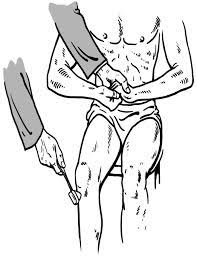 Pokud se mi vyšetření nedaří: 

Jendrassikův manévr -pacient spojí ruce před tělem (zahákne prsty) a snaží se je silou oddálit (zesilovací manévr – pro DKK) 
Babinského manévr – pro opačnou než vyšetřovanou HK (jen pro HKK)
Odvedení pozornosti – odpočítávání od 100 
Klient by měl být v klidu, vyšetřovaný segment relaxovaný
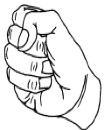 Zdroj obrázků: https://is.muni.cz/el/med/podzim2020/VLNE9X1c/um/fn_brno/Propedeutika_motoricky_system_pdf.pdf
13
Vyšetření napínacích reflexů
Myotatické/šlachookosticové (napínací) reflexy:

Vyšetřujeme: pomocí neurologického kladívka
Provedení: rychlý a pružný úder na šlachu svalu nebo periost v blízkosti sval. úponu na úplně povolenou končetinu, 
Hodnotíme: záškub/kontrakci - zda se objeví a v jaké kvalitě

Exteroceptivní reflexy (kožní, sliznicové) 
Vyšetřujeme: pomocí neurologického kladívka nebo spec. špachtlí 
Provedení: podráždění dané oblasti kůže/sliznice 
Hodnotíme: záškub, kontrakci 

Smyslové reflexy 
Vyšetření a provedení: specifické manévry k podráždění receptorů např. vyšetření osvitem
Hodnotíme: specificky popsanou reakci
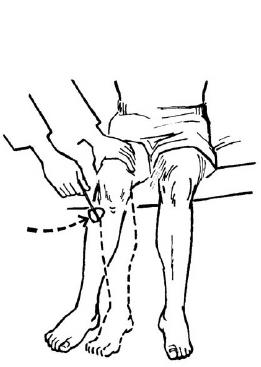 Pozn. opakování – na hlavě ještě do napínacích reflexů patří r. maseterový
Napínací reflexy DKK
Patelární r. (L2-L4 (L5)) 
Poklep na šlachu m. QF – na lig. Patelae 
Odpověď: extenze v kolenním kloubu

 R. Achillovy šlachy (L5-S2) 
Pokled na Achillovu šlachu
Odpověď: plantární flexe v hlezenním kloubu
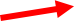 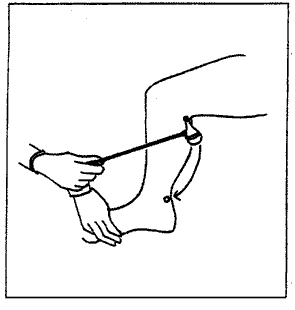 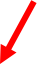 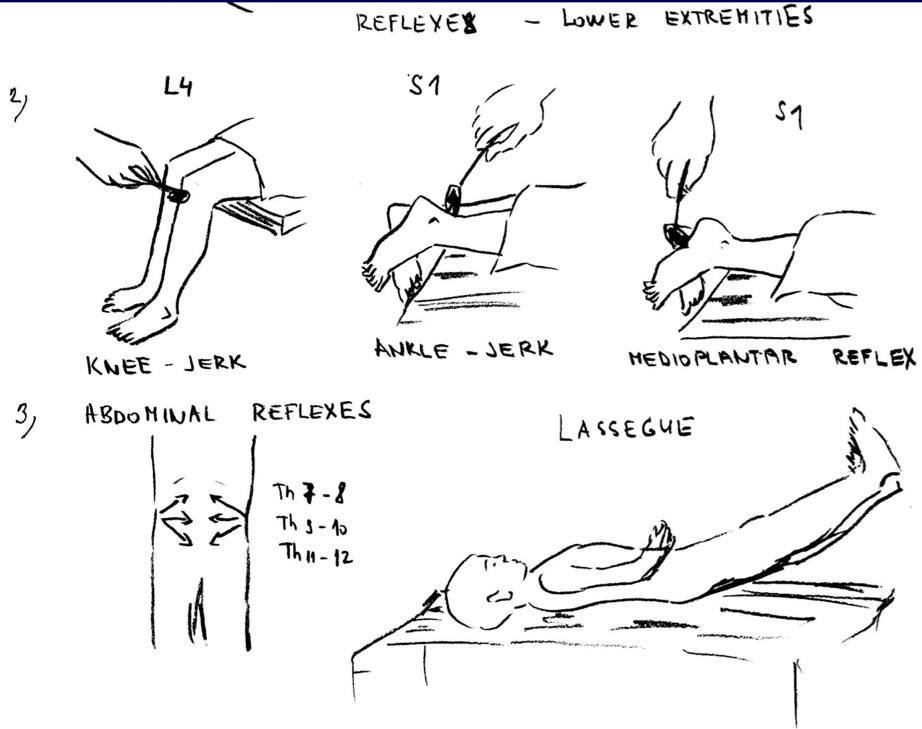 https://is.muni.cz/el/med/podzim2020/VLNE9X1c/um/fn_brno/Propedeutika_motoricky_system_pdf.pdf
Zdroj obrázků: https://www.upjs.sk/public/media/11491/motorika%20Sj%20pred.pdf
Patelární reflex
16
zápatí prezentace
Reflex Achillovy šlachy
Napínací reflexy - HK
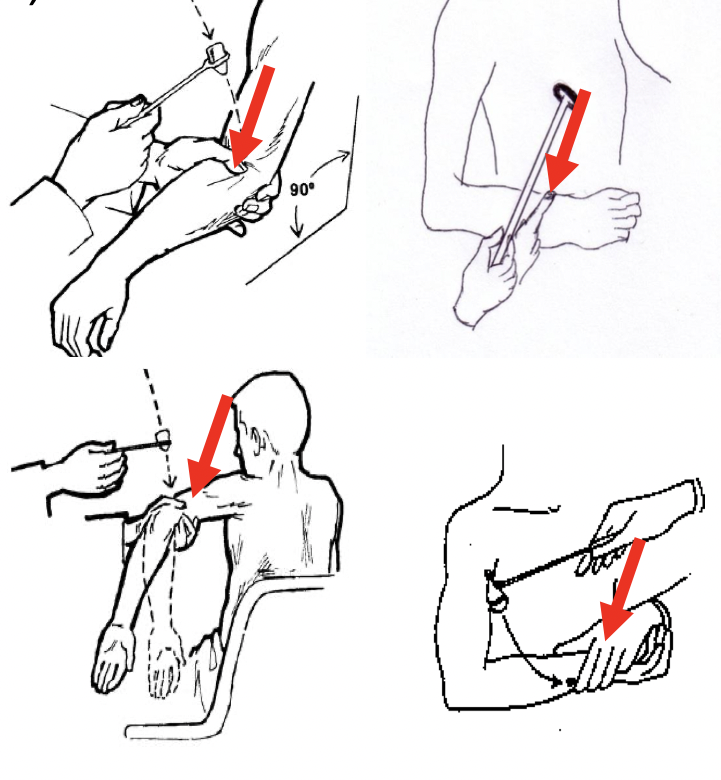 Bicipitální r. (C5) (C4-6) 
Poklep na šlachu m. biceps brachii
Odpověď: flexe v loketním kloubu




Tricipitální r. (C7) (C6-8)
Poklep na šlachu m. triceps brachii
Odpověď: extenze v loketním kloubu
https://is.muni.cz/el/med/podzim2020/VLNE9X1c/um/fn_brno/Propedeutika_motoricky_system_pdf.pdf
Bicipitální reflex
19
zápatí prezentace
Tricipitální reflex
20
zápatí prezentace
Poruchy kvantity / výbavnosti
Stranová asymetrie 
Dříve normální nález – najednou změna 
Další neurol. klin. nález (změna sval. napětí, porucha motorika, klony apod.)
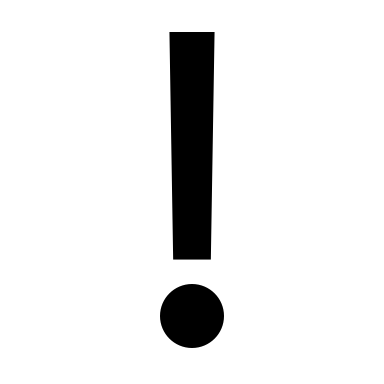 21
Smyslové reflexy
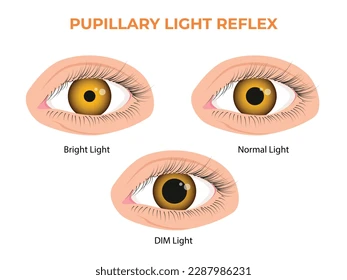 Reakce zornice 
Reakce na světlo: mióza 
Reakce na konvergenci: mióza 
Reakce na bolest: mydriáza
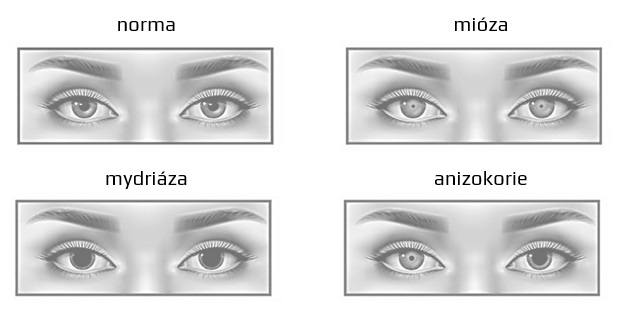 22
zápatí prezentace
https://www.manual-cmp.cz/pupilomotorika/
Exteroceptivní reflexy
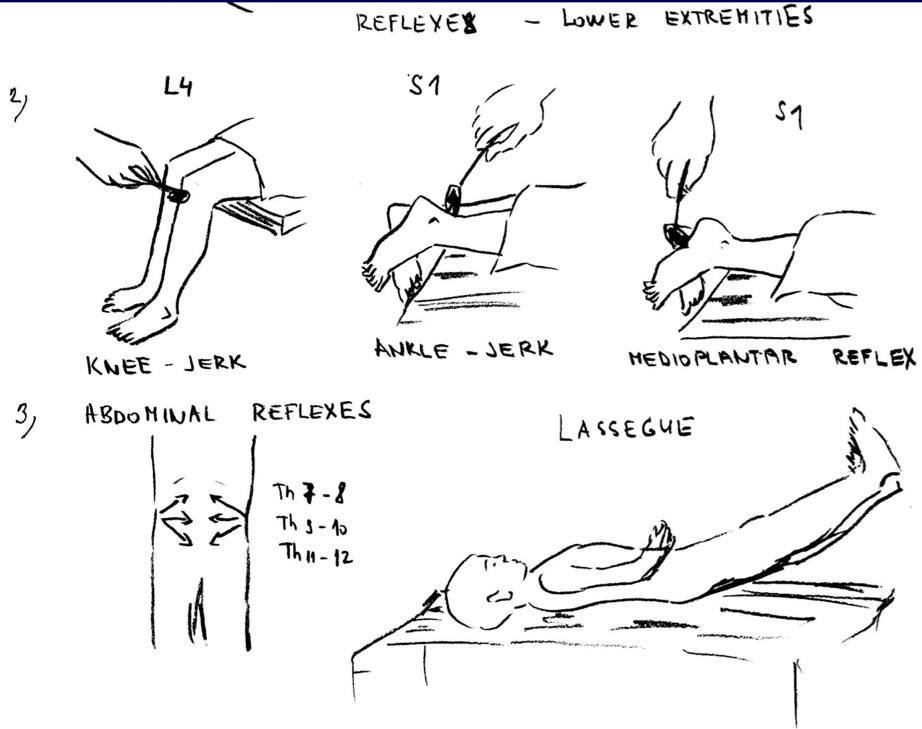 Slizniční rr.
- Korneální r., patrový r.

Kožní břišní reflexy 
Vyšetření: tahem hrany kladívka (předmětu) na kůži břicha od zevní části směrem k mediálním 
Odpověď: ipsilaterálně stah břišní stěna           		(nn. Intercostales) 

Epigastrický r. (Th7-8)
Mezogastrický r. (Th9-10) 
Hypogastrický r. (Th11-12)
https://www.upjs.sk/public/media/11491/motorika%20Sj%20pred.pdf
23
Břišní reflexy
24
zápatí prezentace
Pyramidové jevy
25
zápatí prezentace
Pyramidové jevy
Klasické dělení: 

Spastické = iritační jevy (porucha CENTRÁLNÍHO MN)
HK
DK: flekční a extenční

Paretické = zánikové jevy (může se jedna o poruchu centrálního i periferního motoneuronu) 
HK
DK
26
Zánikové (paretické) jevy HKK
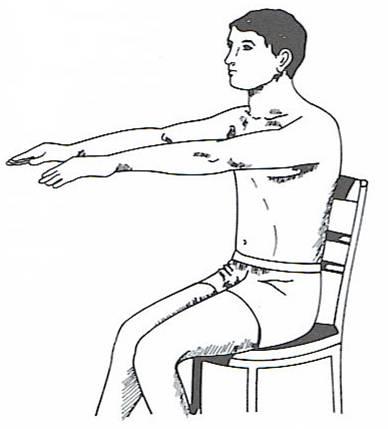 Mingazziniho zkouška: 
- základní orientační zkouška pro posouzení stavu kořenového svalstva HK
Postup: vyšetřovaný předpaží extendované HKK před sebe se zavřenýma očima, lze vyšetřovat v sedě/stoje/v leže

Pozitivita: 
oscilace končetiny kolem výchozí pozice (u nejmírnějších poruch)
pokles HK - měříme o kolik cm byl pokles oproti výchozí pozici  za dobu 10/20s
Pacient základní pozici ani sám neudrží a končetina rychle padá, s končetinou nepohne = plegie
https://is.muni.cz/el/med/podzim2020/VLNE9X1c/um/fn_brno/Propedeutika_motoricky_system_pdf.pdf
Fenomén retardace
Zánikové (paretické jevy) DK
Mingazziniho zkouška DKK 

- základní orientační zkouška k posouzení stavu kořenového svalstva a schopnosti kontrakce m. QF a hamstringů
Postup: pacient leží na zádech, zavřené oči, DKK v trojflexi (90°KYK-KOK-hlezna)
Pozitivita: 
Stejné jako u HK
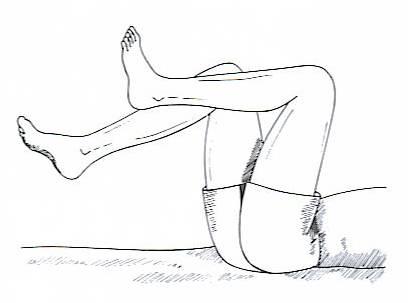 https://is.muni.cz/el/med/podzim2020/VLNE9X1c/um/fn_brno/Propedeutika_motoricky_system_pdf.pdf
Zánikové (paretické) jevy DK
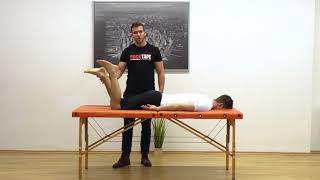 Barrého zkouška 

Provedení: pacient leží na břiše, zavřené oči, flexe DKK v kolenních kloubech 90°
Barré I – sledujeme, zda jsou bérce stejně ve vertikále
Barré II - vyšetřovaná osoba se snaží přitáhnout bérce co nejvíce k hýždím
Barré III - vyšetřující se snaží odtáhnout bérce (tah do extenze kolen), vyšetřovaný se snaží DKK udržet u hýždí

Pozitivita: 

Barré I – velmi lehká paréza = oscilace DK, u těžší obrny DK klesá dolů k podložce
Barré II – pohyb vázne, zůstává větší mezera mezi bércem a hýžděmi na straně parézy, pohyb na paretické straně je zpomalen (tzv. Fenomén retardace)
Barré III – odpor na paretické straně je menší, lze snadněji oddtáhnout
29
Spastické (iritační) jevy HK
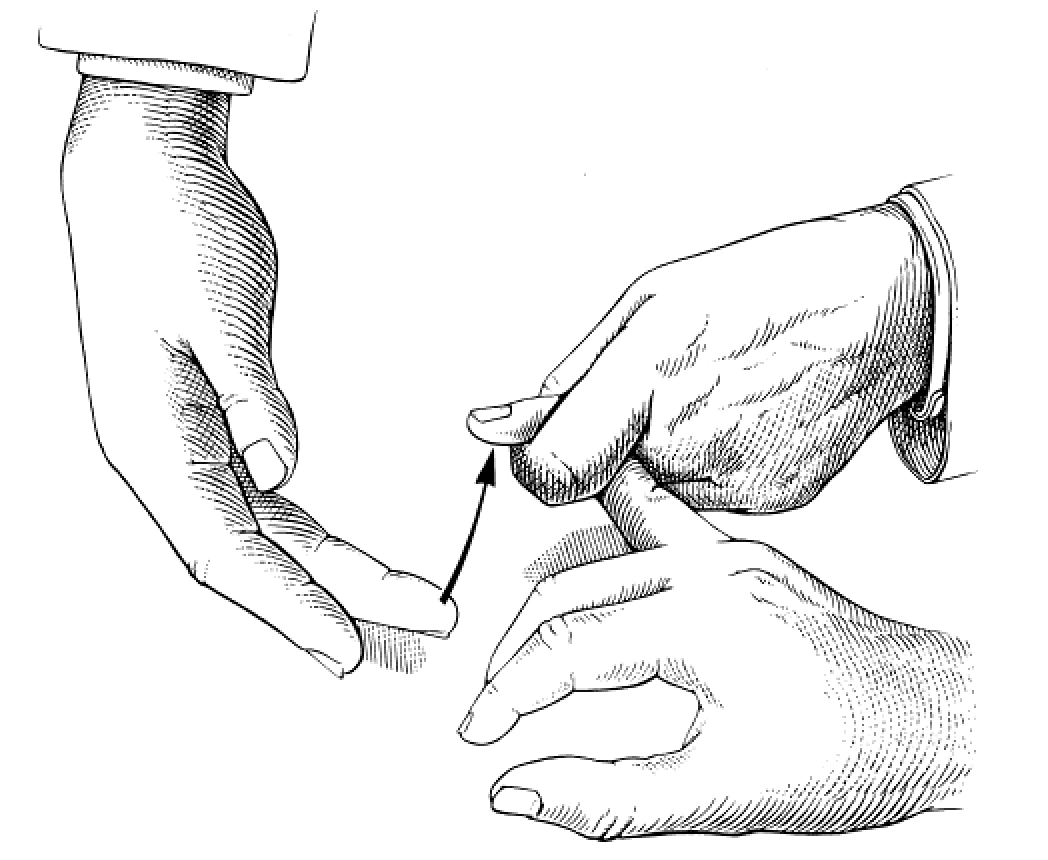 Jüsterův příznak - škrábnutí ostrým předmětem od hypothenaru k ukazováku
Pozitivita = pomalá táhlá addukce palce do dlaně

Trömnerův příznak - klepnutí prstem do bříška distálního článku pacientova prostředníku na ruce
Pozitivita = chňapavá flexe prstců

Hoffmanův příznak - klepnutí do nehtu nebo rychlá flexe distálního článku prostředníku
Pozitivita = chňapavá flexe prstů
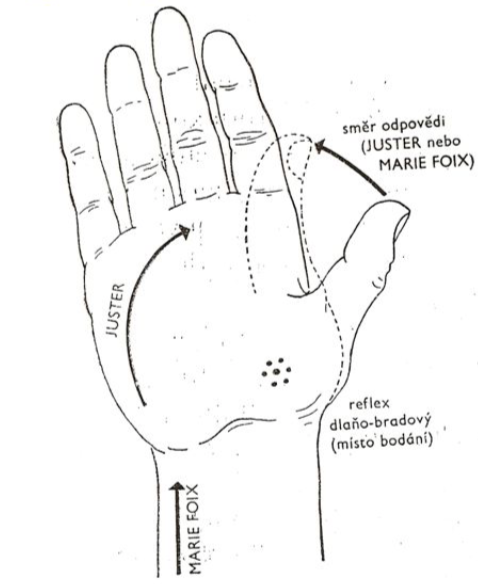 Hoffman sign - https://youtu.be/blj6Y0rrmtw?si=sZmguXZZ0Kx0n5az&t=76 (zdroj)
Spastické (iritační) jevy DKK – extenční
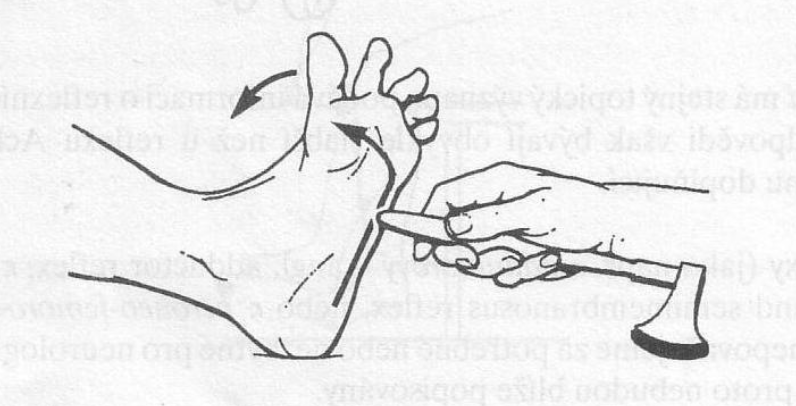 Babinski příznak 
- škrábnutí ostřejším předmětem na plosce od paty po malíkové straně až k palci, 
- fyziologická odpoveď je flexe prstců nebo žádná odpoveď (kožní reflex

Další:
Oppenheimova zk – tlak na tibii, sjíždíme proximo-distálně
Chaddockova zk - obkroužení zevního kotníku ostrým hrotem - směrem zezadu dopředu

pozitivita: extenze palce a abdukce ostatních prstců = příznak vějíře
OPAVSKÝ, Jaroslav, 2003. Neurologické vyšetření v rehabilitaci pro fyzioterapeuty. Olomouc: Univerzita Palackého. ISBN 80-244-0625-X.
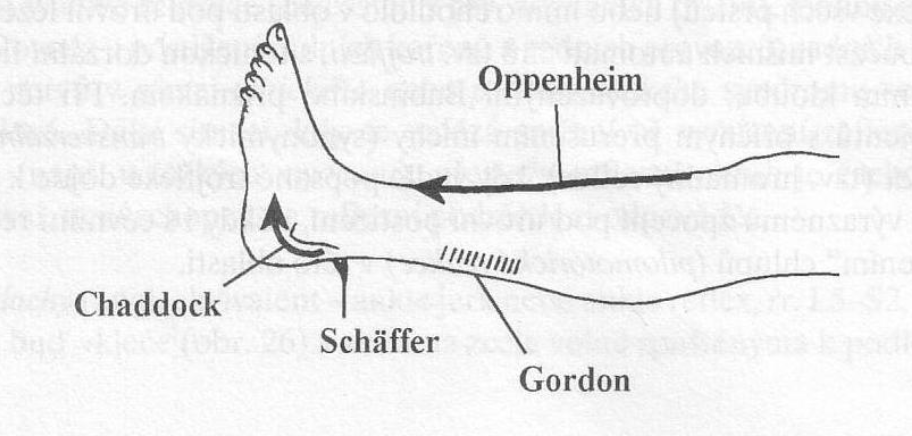 Babinski příznak
33
zápatí prezentace
Spastické (iritační) jevy DKK - flekční
Rossolimo – poklep na distální články prstců nebo MTP kloub

Žukovskij-Kornilov – poklep na střed planty


Pozitivita: u obou zkoušek stejná = rychlý flekční pohyb prstců
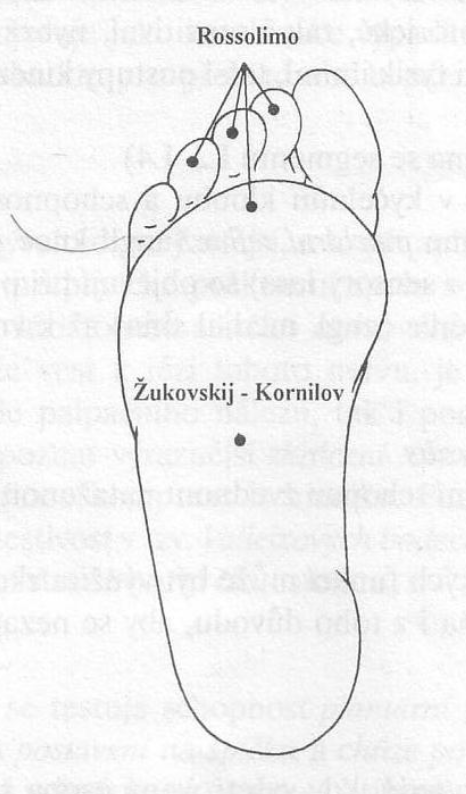 OPAVSKÝ, Jaroslav, 2003. Neurologické vyšetření v rehabilitaci pro fyzioterapeuty. Olomouc: Univerzita Palackého. ISBN 80-244-0625-X.
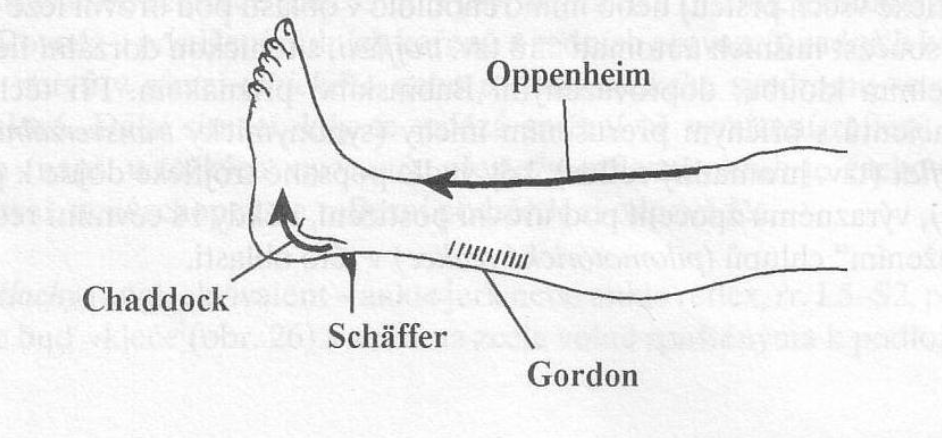 Zdroje:
OPAVSKÝ, Jaroslav, 2003. Neurologické vyšetření v rehabilitaci pro fyzioterapeuty. Olomouc: Univerzita Palackého. ISBN 80-244-0625-X.
LEWIT, Karel, 2020. Neurologické repetitorium nejen pro kurzy myoskeletální medicíny. Dobřichovice: Nadační fond Karla Lewita. ISBN 978-80-270-8061-8.
https://neurologie.lf1.cuni.cz/1LFNK-294-version1-periferni_nervovy_system_11_2019.pdf
https://slidetodoc.com/reflexes-definition-a-reflex-may-be-defined-as/
http://anatomie.lf3.cuni.cz/studijnimaterialy.htm
35
zápatí prezentace
Zdroje
https://www.neurologiepropraxi.cz/pdfs/neu/2015/01/05.pdf
https://www.upjs.sk/public/media/11491/motorika%20Sj%20pred.pdf
https://www.anamneza.cz/priznak/Zaskuby-ve-svalech-Myoklonie-myoklonus-fibrilace-fascikulace-909
https://www.cls.cz/media/document/3c50e0ceff14baaac24e15fad9f5ef0b.pdf
https://www.internimedicina.cz/pdfs/int/2005/02/04.pdf
https://www.amboss.com/us/knowledge/Neurological_examination#Z48adc961f502ef8d29f7e5bcf9c60b59
https://is.muni.cz/do/rect/el/estud/lf/js21/fyziologie/web/pages/29_reflexy.html
36
zápatí prezentace